GUIDANCE DTRT -P

Doing The Right Things
A Step by step guidance for permitting and inspection

Helena Kameníčková
IMPEL, červen 2017, Praha
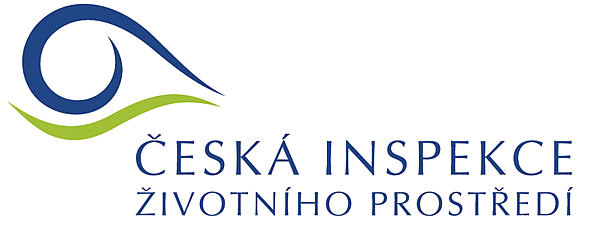 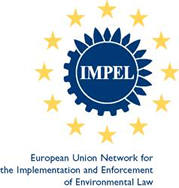 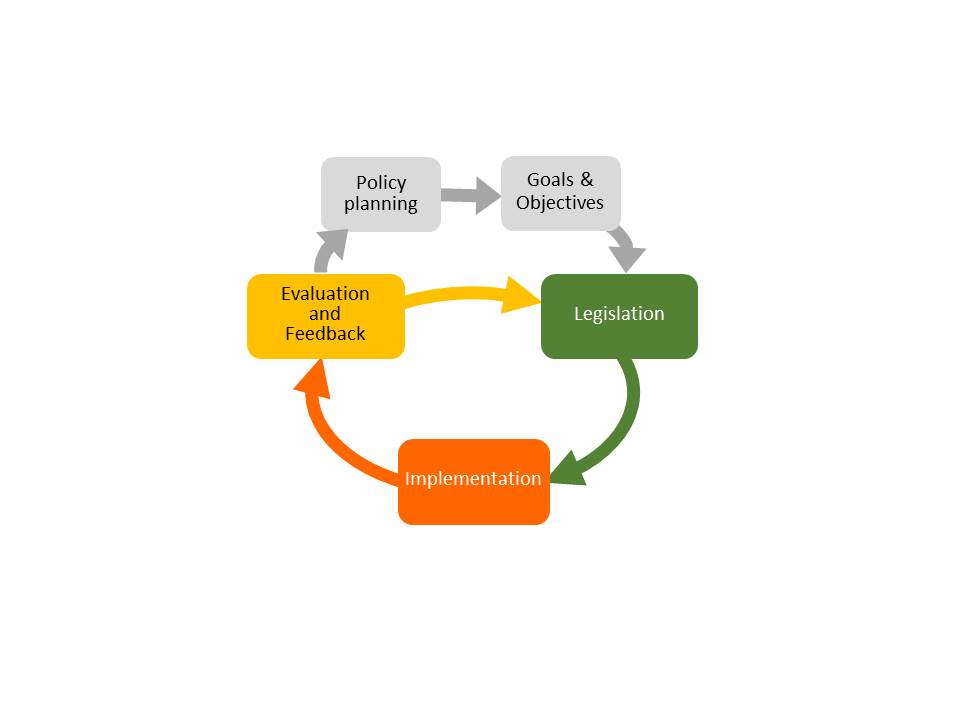 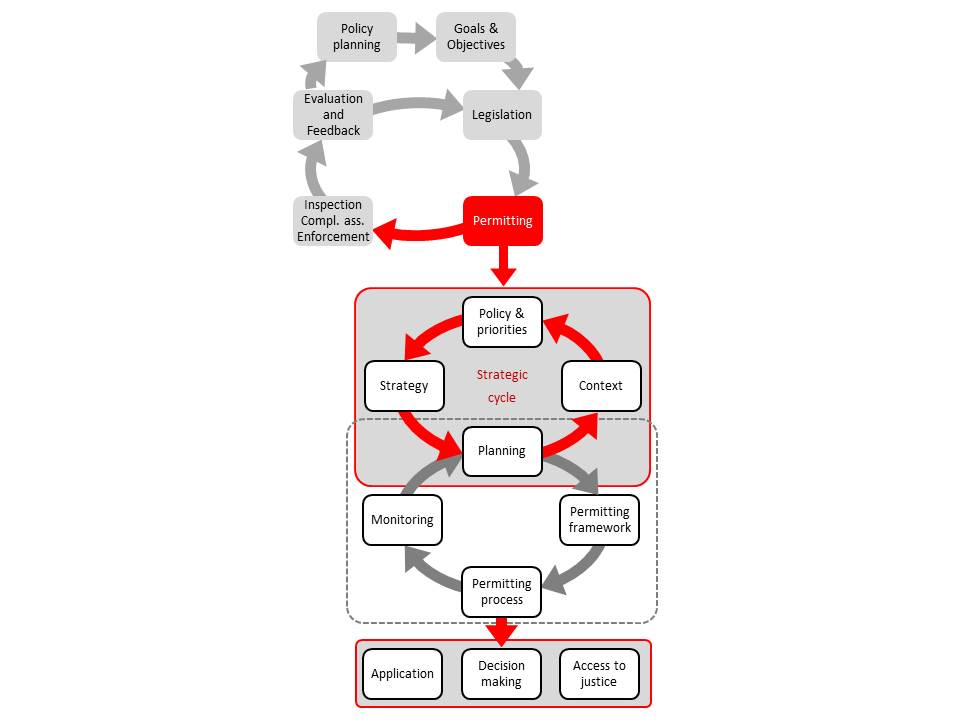 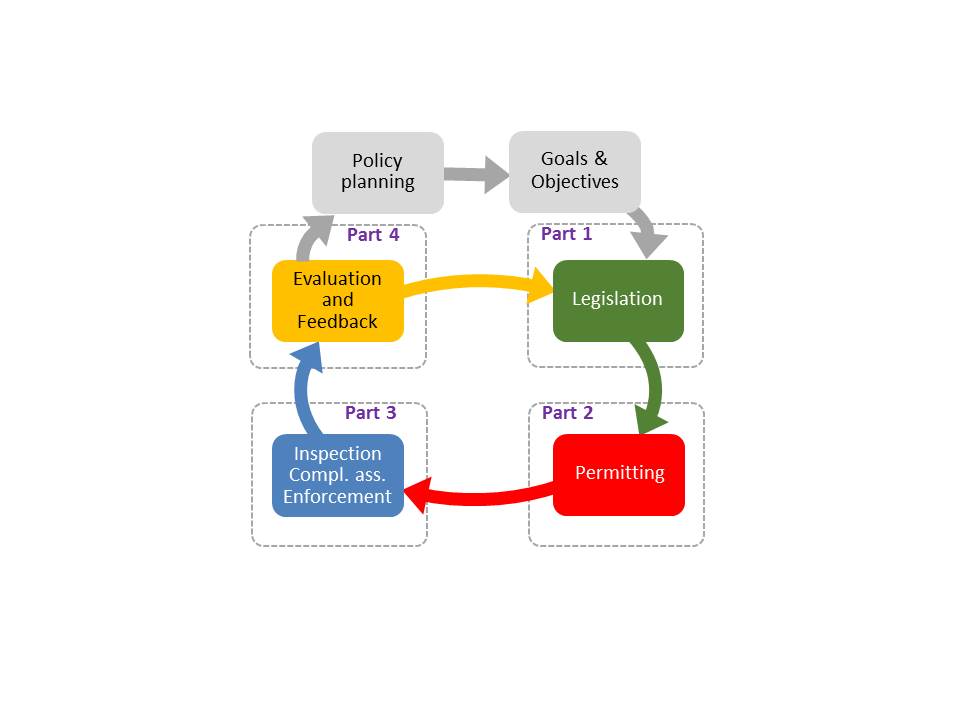 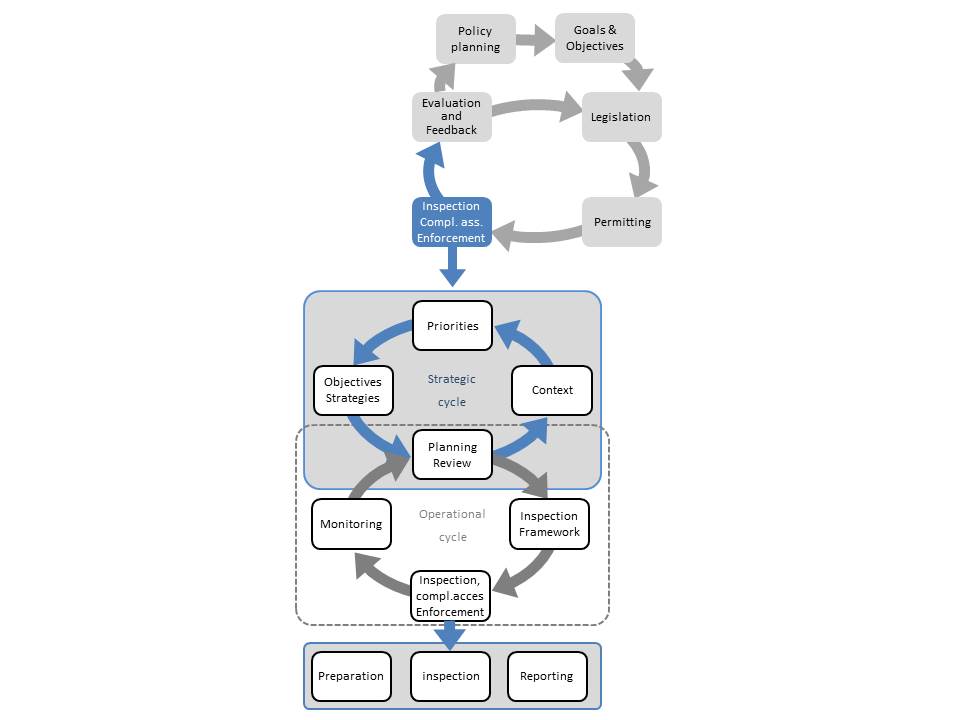 The structure
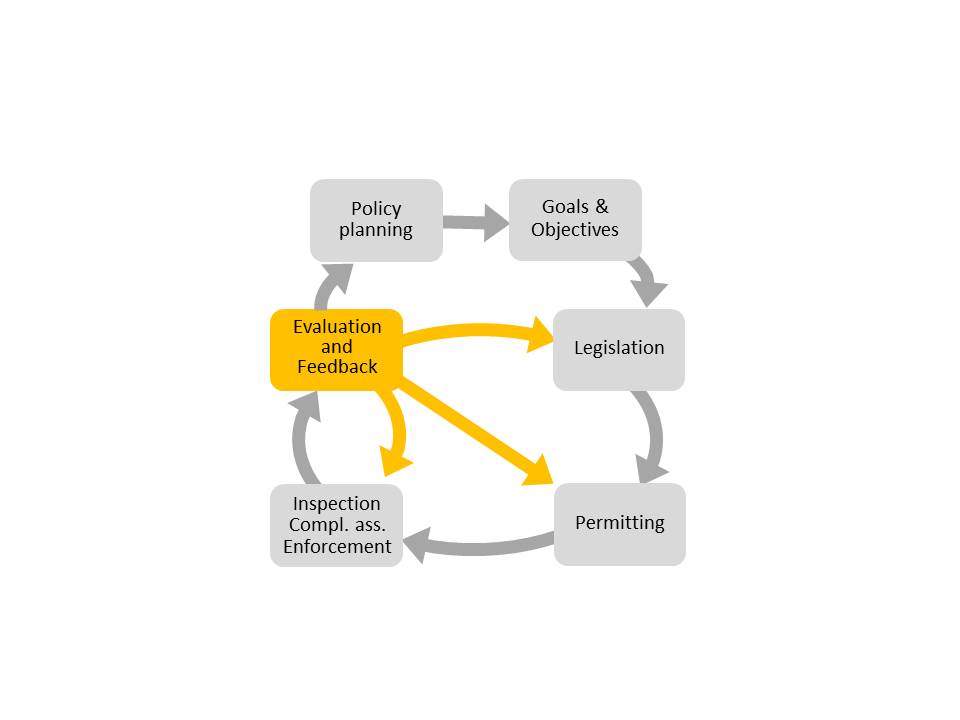 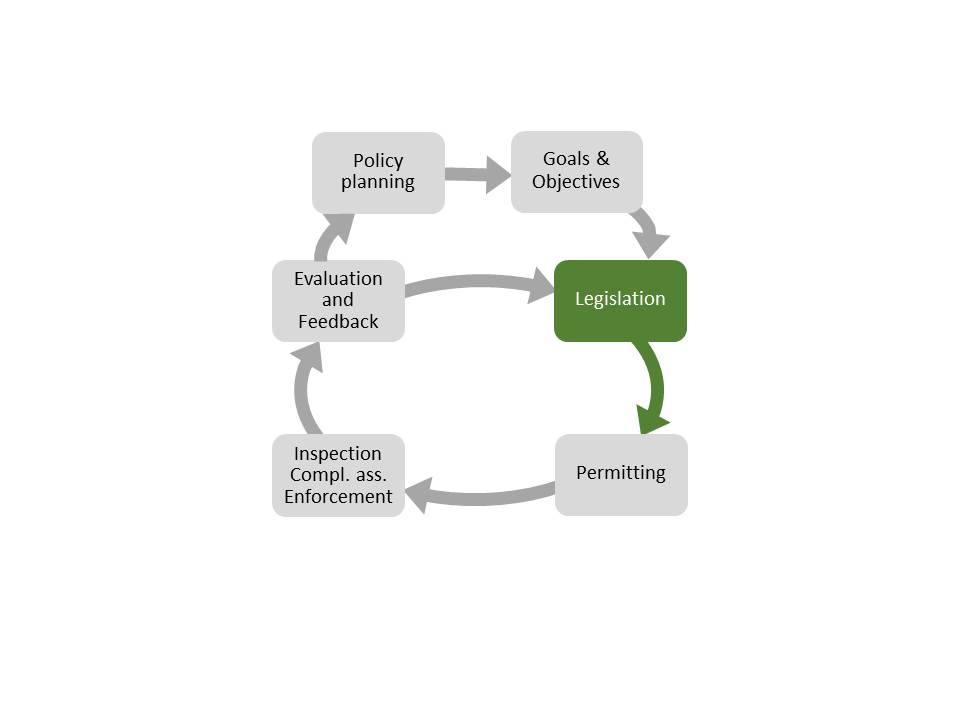 Goals &
Objectives
Policy planning
Evaluation
and
Feedback
Legislation
Implementation
Fig 1
Part 4
Goals &
Objectives
Policy planning
Part 1
Evaluation and
Feedback
Legislation
Part 3
Part 2
Permitting
Inspection Compl. ass.
Enforcement
Strategic 
cycle
Goals &
Objectives
Policy planning
Policy & priorities
Decision making
Access to justice
Application
Strategy
Context
Evaluation
and
Feedback
Legislation
Operational 
cycle
Planning
Permitting
Inspection Compl. ass.
Enforcement
Monitoring
Permitting framework
Permitting process
Strategic 
cycle
Priorities
Strategies
Context
Operational 
cycle
Planning
Monitoring
Permitting Framework
Permitting process
Application
Decision making
Access to justice
Strategic 
cycle
Goals &
Objectives
Policy planning
Priorities
Objectives Strategies
Context
Evaluation
and 
Feedback
Legislation
Operational 
cycle
Planning
Review
Permitting
Inspection Compl. ass.
Enforcement
Monitoring
Inspection Framework
Inspection, compl.acces Enforcement
Preparation
inspection
Reporting
Strategic 
cycle
Priorities
Objectives Strategies
Context
Operational 
cycle
Planning
Review
Monitoring
Inspection Framework
Inspection, compl asses enforcement
Preparation
Execution
Reporting
Goals &
Objectives
Policy planning
Evaluation
and 
Feedback
Legislation
Permitting
Inspection Compl. ass.
Enforcement
The content of the guidance
2 pages per step (web pages)
References to factsheet, good practises  and IMPEL reports
Strategic 
cycle
Priorities
Context
Identifying the scope
Area
Mission and goals
Tasks
Legislation
Policies

Gathering information
On the environment
On installations and permit-situations
Changes in BREFs and  legislation
Quality of permits and legislation
Strategies
Context
Context
Operational 
cycle
Planning
Monitoring
Permitting Framework
Permitting process
Application
Decision making
Access to justice
Strategic 
cycle
Priorities
Priorities
Environmental outcome
Green or significant investment
Statutory deadline / infringement risk
Client and third party demands
Revenue
Policy drivers
Age of the application
Enforcement priority site
Priorities
Strategies
Context
Operational 
cycle
Planning
Monitoring
Permitting Framework
Permitting process
Application
Decision making
Access to justice
Strategic 
cycle
Priorities
Strategies
Objectives industrial sectors
Application 
Applying BAT
Setting condition
Reviewing existing permits
Transparency
Cooperation (permitting and inspection)
Communication (Internal and external)
Strategies
Context
Strategies
Operational 
cycle
Planning
Monitoring
Permitting Framework
Permitting process
Application
Decision making
Access to justice
Strategic 
cycle
Priorities
Planning
Annual workplan for permitting
Review of permits
Permits on hand and to be expected
Other commitments
Resources
Priorities that have been set
Key data on time spend
Time allocation
Strategies
Context
Operational 
cycle
Planning
Monitoring
Permitting Framework
Planning
Permitting process
Application
Decision making
Access to justice
Strategic 
cycle
Priorities
Permitting framework
Adequate education and training
Good guidance
Agreements on coordination and internal and external advice
Clear procedures
Protocols for communication, information management and information exchange
Clear instructions
Checklists
Technical literature
IT systems
Means of transport and communication
Personal safety equipment
Strategies
Context
Operational 
cycle
Planning
Monitoring
Permitting Framework
Permitting process
Permitting Framework
Application
Decision making
Access to justice
Strategic 
cycle
Priorities
Application
Iniative
Pre-application discussion
Application form
Submission of application
Checking of application
Notification
Public participation
Type of permit procedure
Fees
Strategies
Context
Operational 
cycle
Planning
Monitoring
Permitting Framework
Permitting process
Application
Decision making
Access to justice
Permitting process
Application
Strategic 
cycle
Priorities
Decision making
Environmental Impact Assessment
Appropriate assessment
Advise and consultation
Boundaries of installations
BAT assessment
Cost-benefit assessment
Setting conditions
Use of GBR
Draft decision
Enforceability check
Notification
Public participation
(Fees)
Strategies
Context
Operational 
cycle
Planning
Monitoring
Permitting Framework
Permitting process
Application
Decision making
Access to justice
Permitting process
Decision making
Strategic 
cycle
Priorities
Access to justice
Objection
Appeal
Judging
Strategies
Context
Operational 
cycle
Planning
Monitoring
Permitting Framework
Permitting process
Application
Decision making
Access to justice
Permitting process
Access to justice
Strategic 
cycle
Priorities
Monitoring
Quality of permits
Still to be filled in
Strategies
Context
Operational 
cycle
Planning
Monitoring
Permitting Framework
Permitting process
Monitoring
Application
Decision making
Access to justice
Step 2 and 3
Step 4
Step 5 and 6
Step 7
Step 8
Step 1
Step 9 and 10
Feb
Apr
Jun
Aug
Oct
Dec
Mar
May
Jul
Sep
Nov
Project steering DTRT Permitting project
Financial 
plan
Progress 
report
Progress  report
Progress 
report
Progress 
report
Tor 2018
Projectteam meeting 1
Projectteam meeting 2
Projectteam meeting 3
Projectteam meeting 4
Expert team meeting
General Assembly
Development of the step-by-step guidance DTRT Permitting project
Draft project plan
Final 
project plan
Combined workshop
Preparation workshop
Submitting guidance to expert team
Final  draft
Combined guidance
1st draft guidance
Draft 
structure
Developing 1st draft guidance
Developing 2nd draft guidance
Developing 3rd  draft guidance
2nd draft guidance
Draft WS minutes
IED Implementation project
Work sub groups on old topics
Work sub group on new topics
New sub groups
Final draft report and good practice
Submitting report to expert team
Drafting work program
Final 
Work program
Preparation workshop
Project steering IED Implementation project
Projectteam meeting 3
Expert team meeting
General Assembly
Projectteam meeting 2
Projectteam meeting 1
Tor 2018
Financial 
plan
Progress 
report
Progress report
Progress 
report
Progress 
report